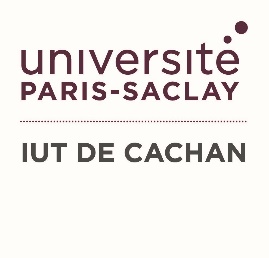 MC2C BUT Génie électrique et informatique industrielle 1ère année
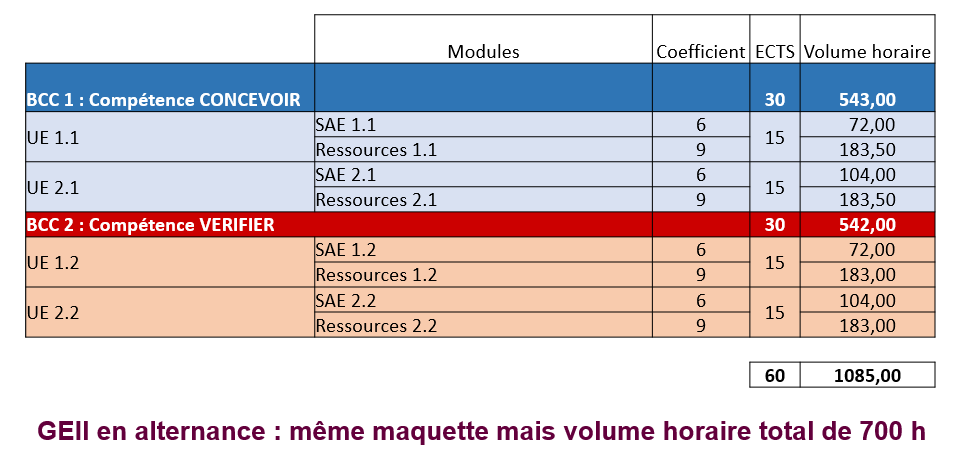 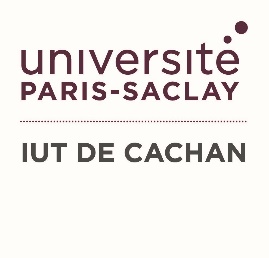 Ressources transversales et métiers BUT1 GEii
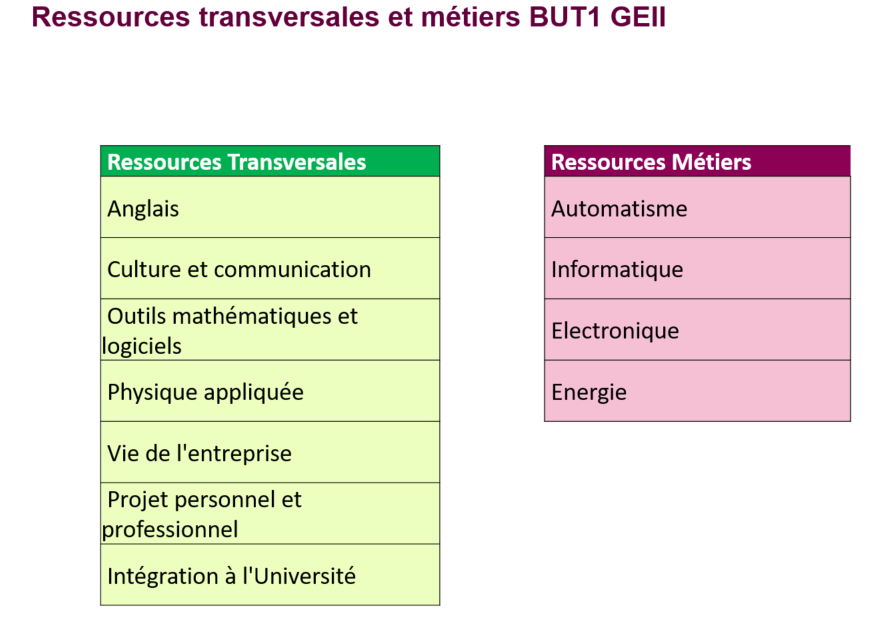 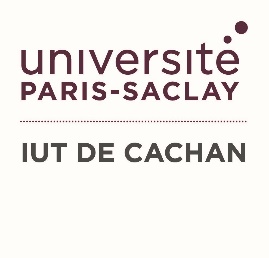 MC2C BUT Génie électrique et informatique industrielle 2ème année
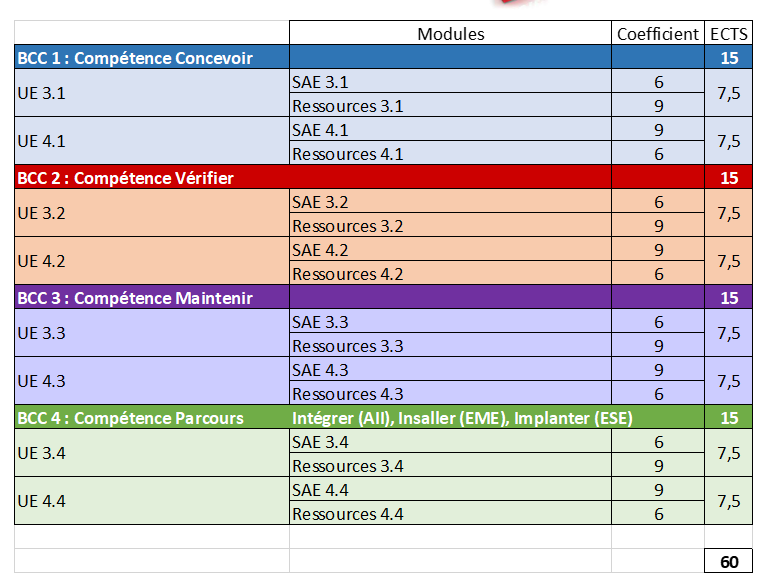 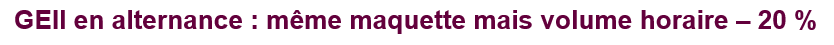 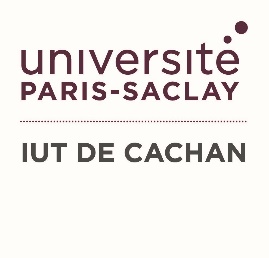 Ressources transversales et métiers BUT2 GEii
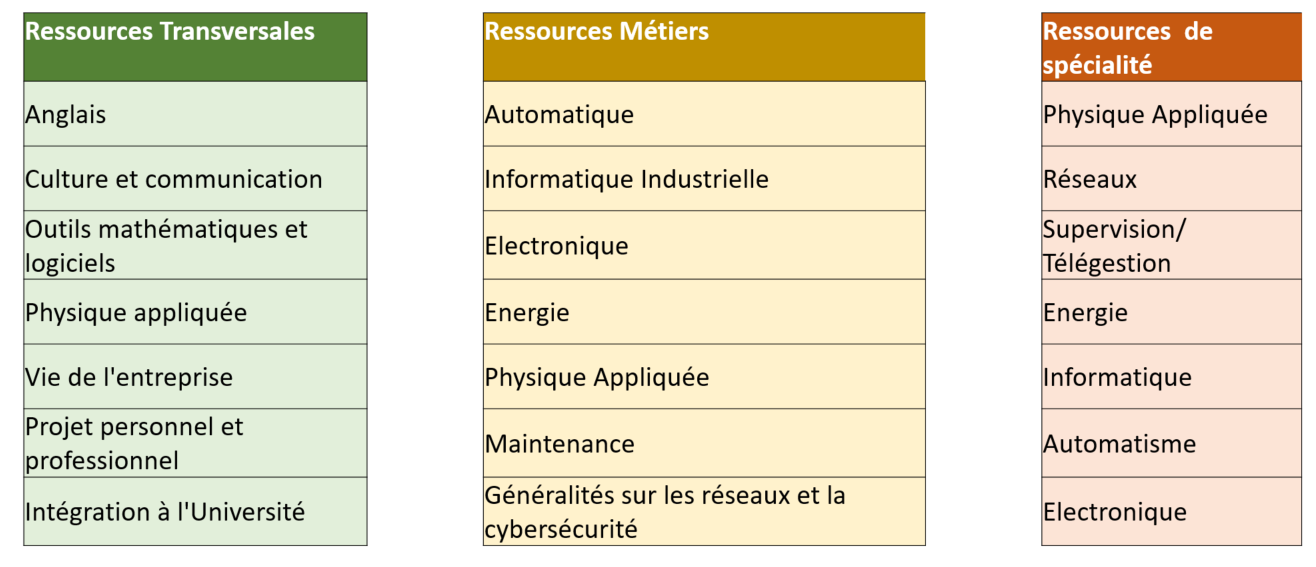